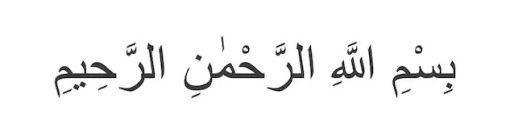 নবম 
(ব্যবসায় শিক্ষা)
ফিন্যান্স ও ব্যাংকিং
অধ্যায় – ২  
অর্থায়নের উৎস
বিভিন্ন প্রকার তহবিলের উৎসের ধারণা
অর্থায়নের উৎস
অভ্যন্তরীণ তহবিল 
মালিকানাভিত্তিক অভ্যন্তরীণ উৎস 
মুনাফাভিত্তিক অভ্যন্তরীণ উৎস 
বহিঃস্থ তহবিল 
স্বল্পমেয়াদি (প্রাতিষ্ঠানিক / অপ্রাতিষ্ঠানিক)
মধ্যমেয়াদি 
দীর্ঘমেয়াদি
অর্থায়নের উৎস - অভ্যন্তরীণ তহবিল - মালিকানাভিত্তিক অভ্যন্তরীণ উৎস
মালিকের মূলধন 
শেয়ার
অর্থায়নের উৎস - অভ্যন্তরীণ তহবিল - মুনাফাভিত্তিক অভ্যন্তরীণ উৎস
অবণ্টিত মুনাফা ও সঞ্চিত তহবিল 
লভ্যাংশ সমতাকরণ তহবিল 
বিধিবদ্ধ সঞ্চিতি
অর্থায়নের উৎস - বহিঃস্থ তহবিল - স্বল্পমেয়াদি ( প্রাতিষ্ঠানিক )
প্রাপ্য বিল বাট্টাকরণ 
প্রদেয় বিল 
সল্পমেয়াদি ব্যাংক ঋণ 
ব্যাংক জমাতিরিক্ত উত্তোলন 
ক্ষুদ্র ঋণ
অর্থায়নের উৎস - বহিঃস্থ তহবিল - স্বল্পমেয়াদি ( অপ্রাতিষ্ঠানিক )
বাণিজ্যিক পত্র
ক্রেতা হতে অগ্রিম গ্রহণ 
মজুদ মাল বন্ধকিকরণ 
গ্রাম্য মহাজন
অর্থায়নের উৎস - বহিঃস্থ তহবিল – মধ্যমেয়াদি
বাণিজ্যিক ব্যাংক প্রদত্ত ঋণ 
বিশেষায়িত আর্থিক প্রতিষ্ঠান 
বেসরকারি প্রতিষ্ঠান 
মূলধনি বাজারের প্রতিষ্ঠান 
আন্তর্জাতিক তহবিল
অর্থায়নের উৎস - বহিঃস্থ তহবিল – দীর্ঘমেয়াদি
ঋণ 
ঋণপত্র 
লিজিং
অর্থায়নের উৎস - বহিঃস্থ তহবিল – বিশেষ উৎস
[আন্তর্জাতিক মুদ্রা তহবিল]
উৎস নির্বাচনে বিবেচ্য বিষয়সমূহ
ব্যবসার ধরন 
জামানতযোগ্য সম্পত্তির অপ্রতুলতা 
অর্থায়নের প্রয়োজনের ধরন 
তহবিল উৎসের খরচ 
তহবিল উৎসের ঝুঁকি
ধন্যবাদ